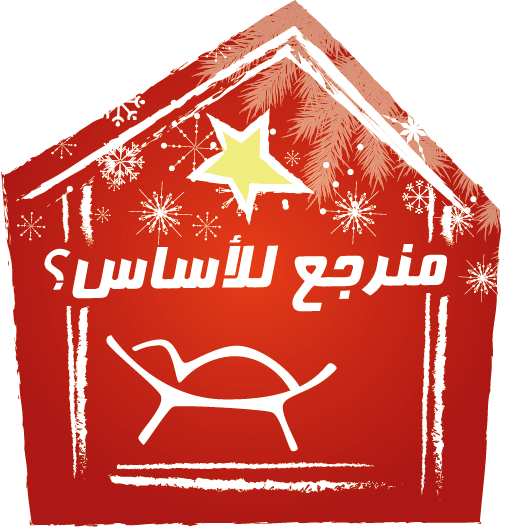 الدرس الخامس
يسوع ملكي سأقدم له كل ما عندي.
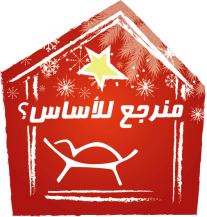 المُلك

               متّى ۲: ۱-۱۲
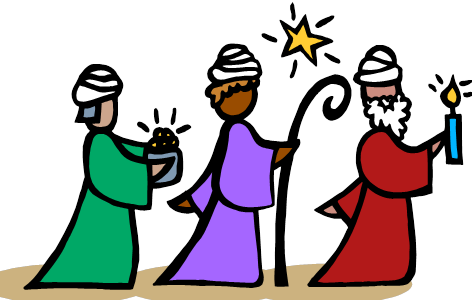 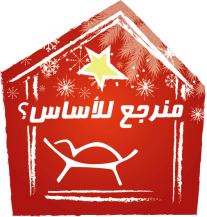 تمثيليّة
نغنّي للملك
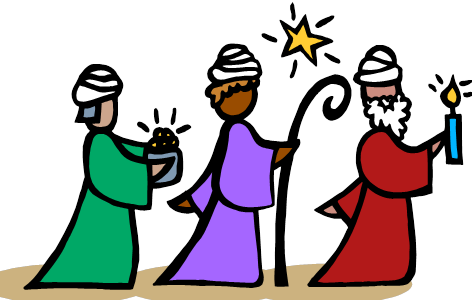 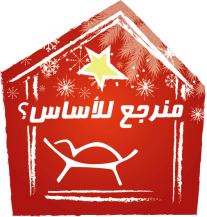 المُلك
إجا عيد الميلاد
رح تفرح كل البلاد 
يسوع من السما
إجا لكل الولاد
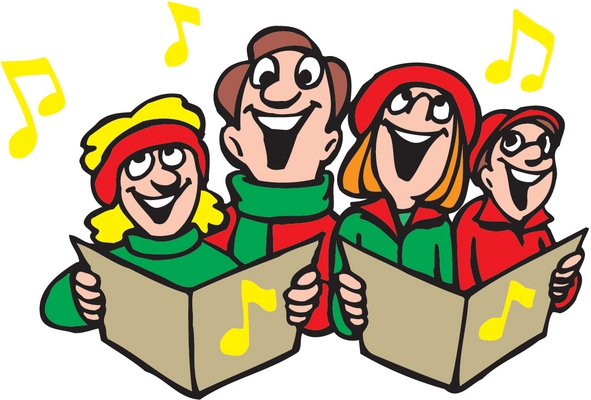 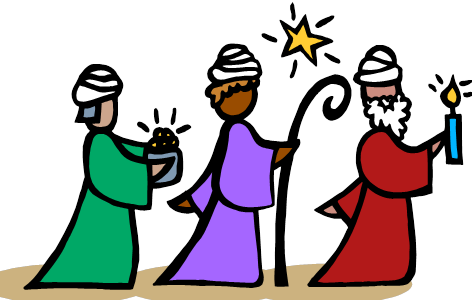 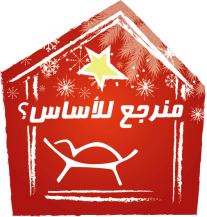 المُلك
نحنا مبسوطين
ودايماً فرحانين
منعيّد عيدك يا يسوع
وحبّك متذكرين
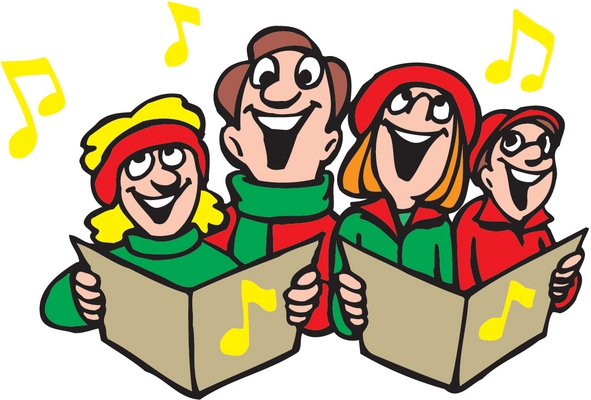 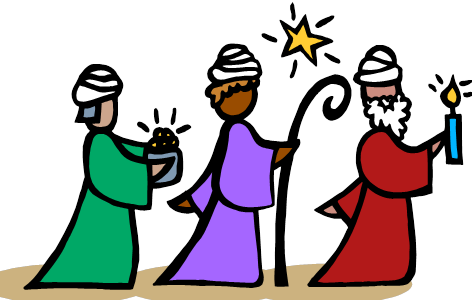 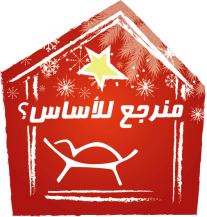 المُلك
دقّوا جراس جراس
العيد هيدا عيد يسوع
إجا ليخلّص كل الناس
ويمسح كل الدموع
الزعل أو الحزن صار ممنوع
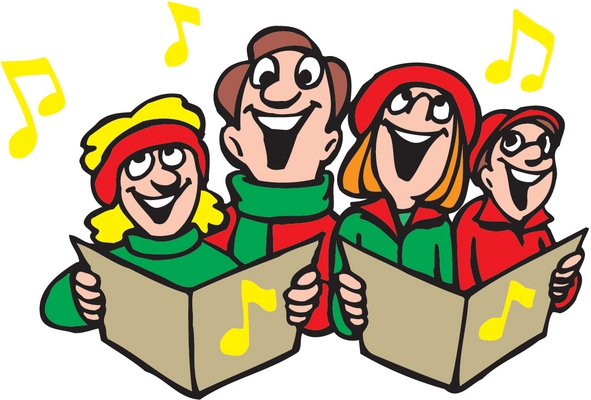 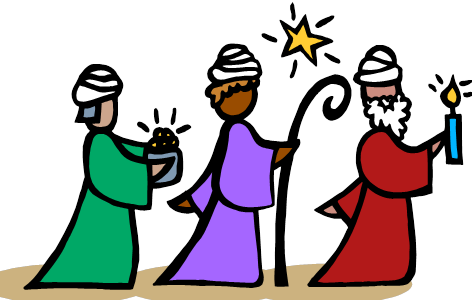 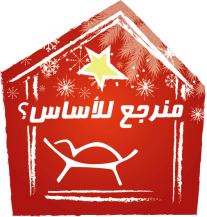 المُلك
أنا بهيدا العيد
قلبي صار جديد
رح خبّر كل النّاس
هالخبر السعيد
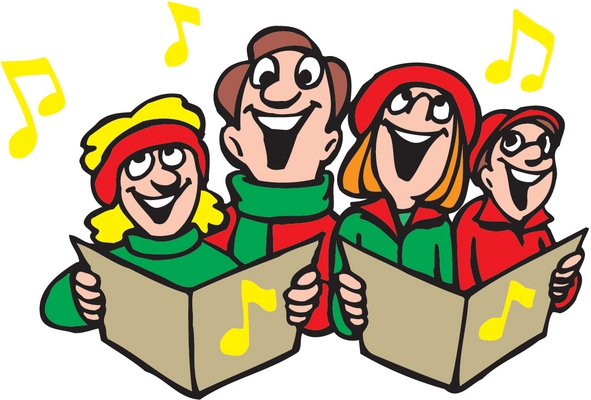 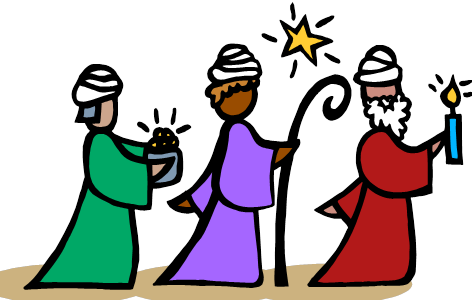 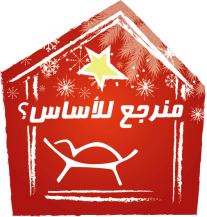 المُلك
إجا يسوع عالأرض
من زمان بعيد
حتّى يخلصك ....
وتصير إنسان جديد
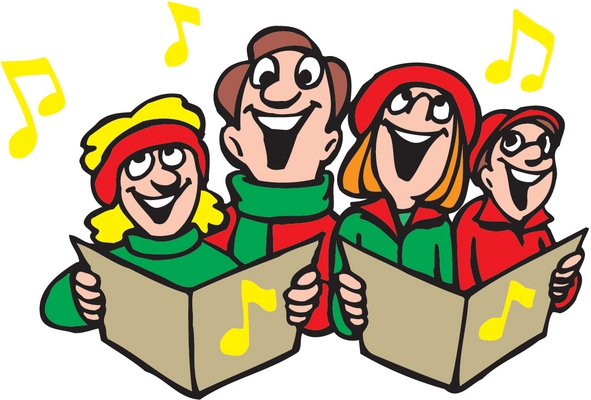 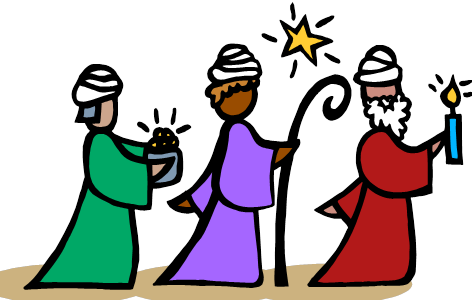 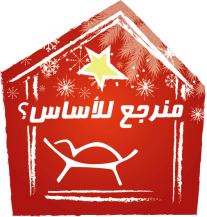 المُلك
دقّوا جراس جراس
العيد هيدا عيد يسوع
إجا ليخلّص كل الناس
ويمسح كل الدموع
الزعل أو الحزن صار ممنوع
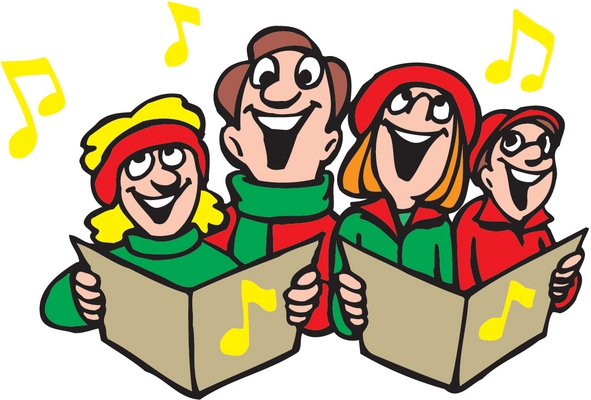 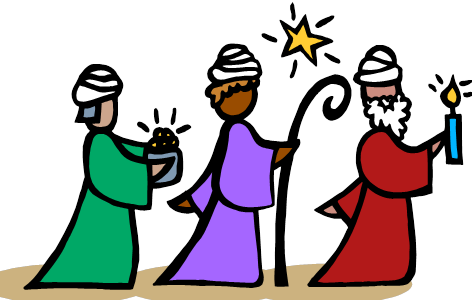 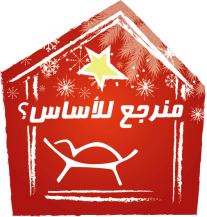 المُلك
أنا بهيدا العيد
رح أعمل شي جديد
رح عيش متل يسوع
وغنّي هالنشيد
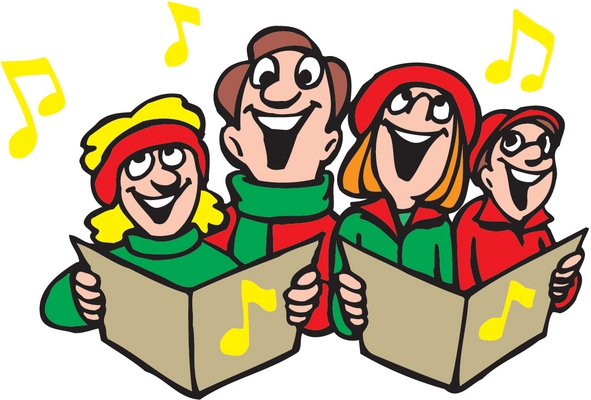 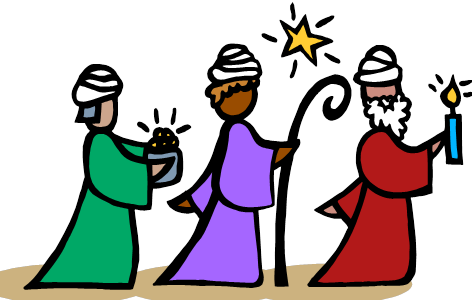 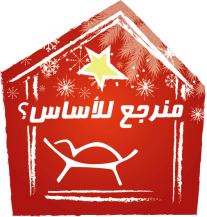 المُلك
إجا يسوع عالأرض
من زمان بعيد
حتّى يشيل كل الحزن
ويخلّي الفرحة تزيد
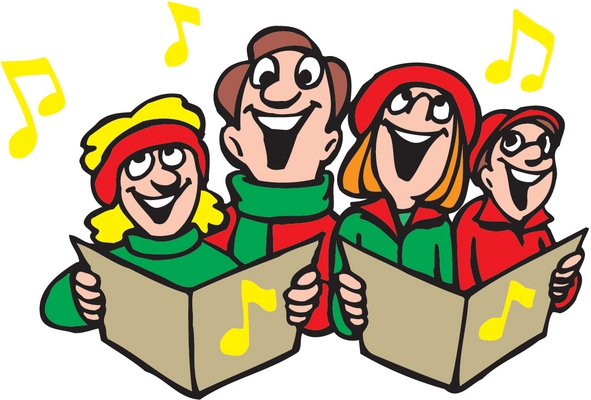 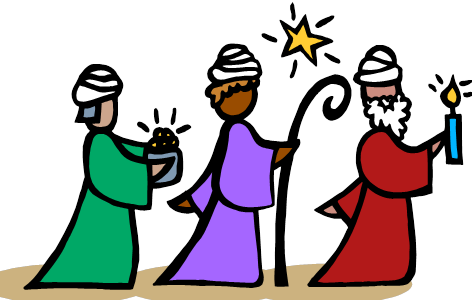 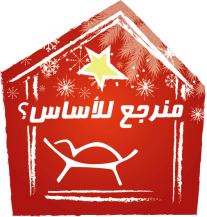 المُلك
دقّوا جراس جراس
العيد هيدا عيد يسوع
إجا ليخلّص كل الناس
ويمسح كل الدموع
الزعل أو الحزن صار ممنوع
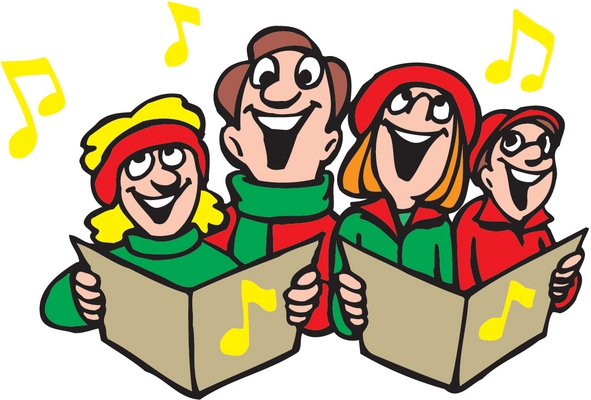 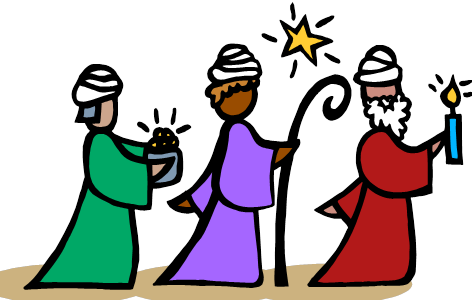 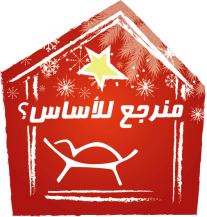 المُلك
يلّا يلّا يا أولاد
سمعوني بوضوح
(هيدا أحلى عيد بالكون لأنّو عيد يسوع)2
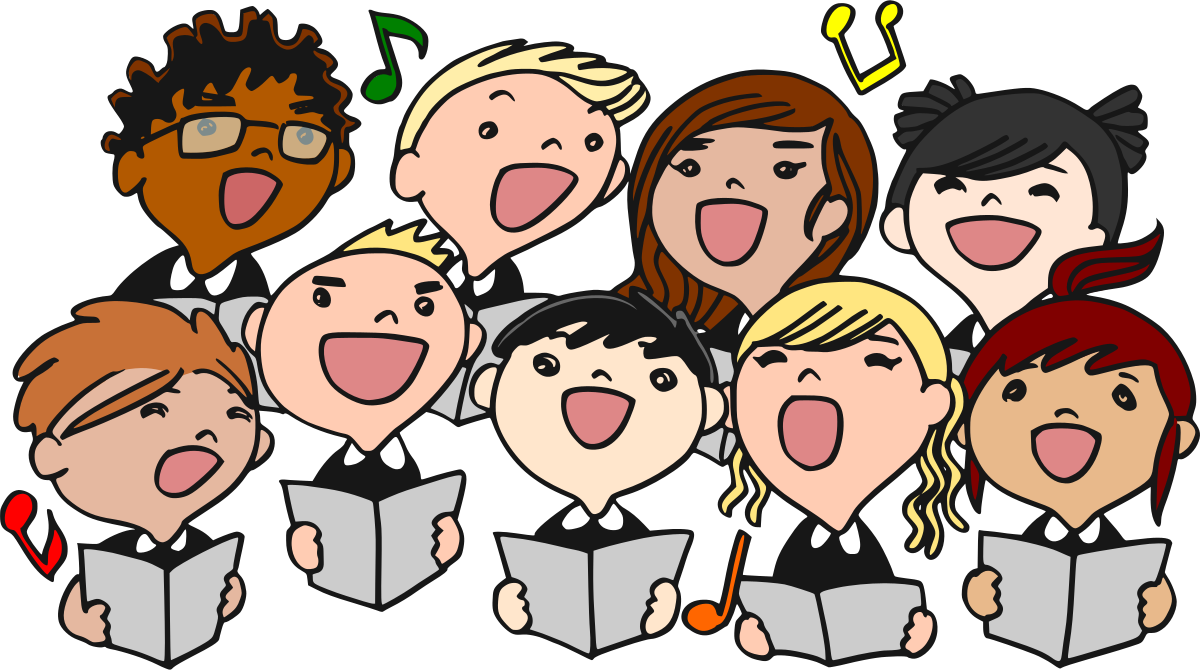 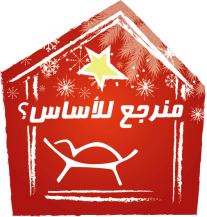 إجو المجوس لعند يسوع
من محل بعيد
لحتّى يقدموا هدايا     ويسجدوا بخشوع
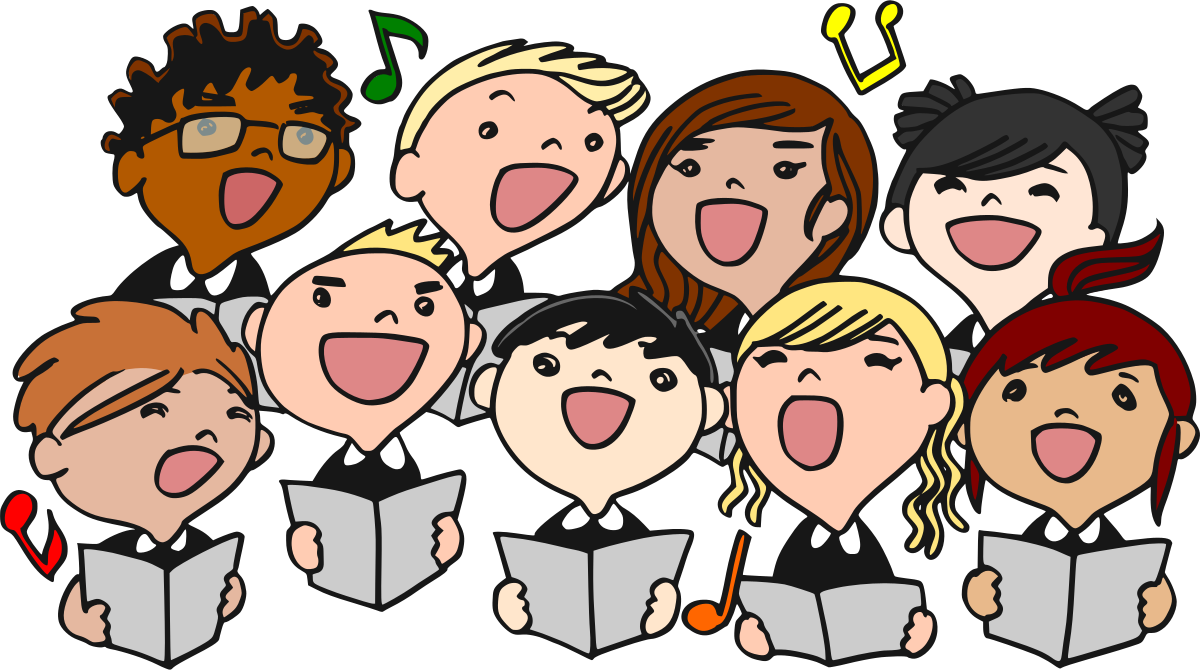 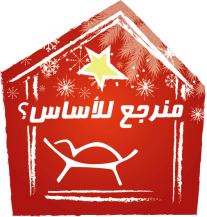 إجا ملايكة كتار كتير
وظهروا للرعاة
المجد لله في الأعالي وعلى الأرض السلام
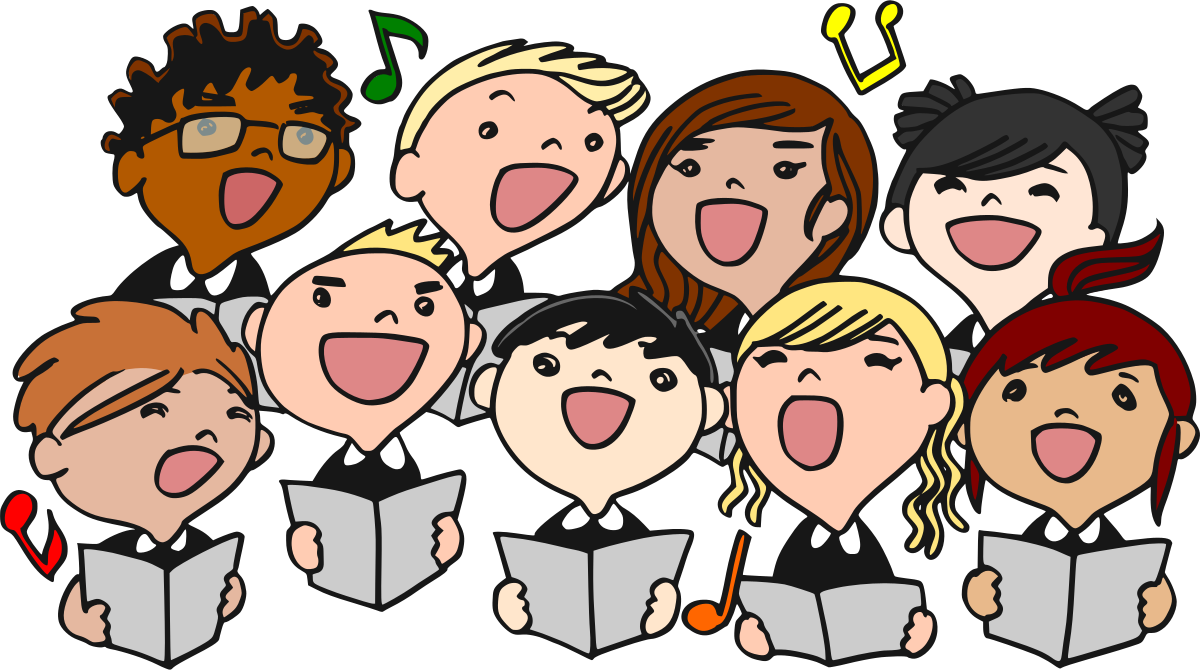 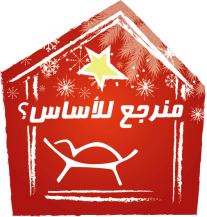 يلا كلنا بصوت عالي
منقلّو ليسوع
بدّي حبّك يا يسوع طول ما أنا موجود
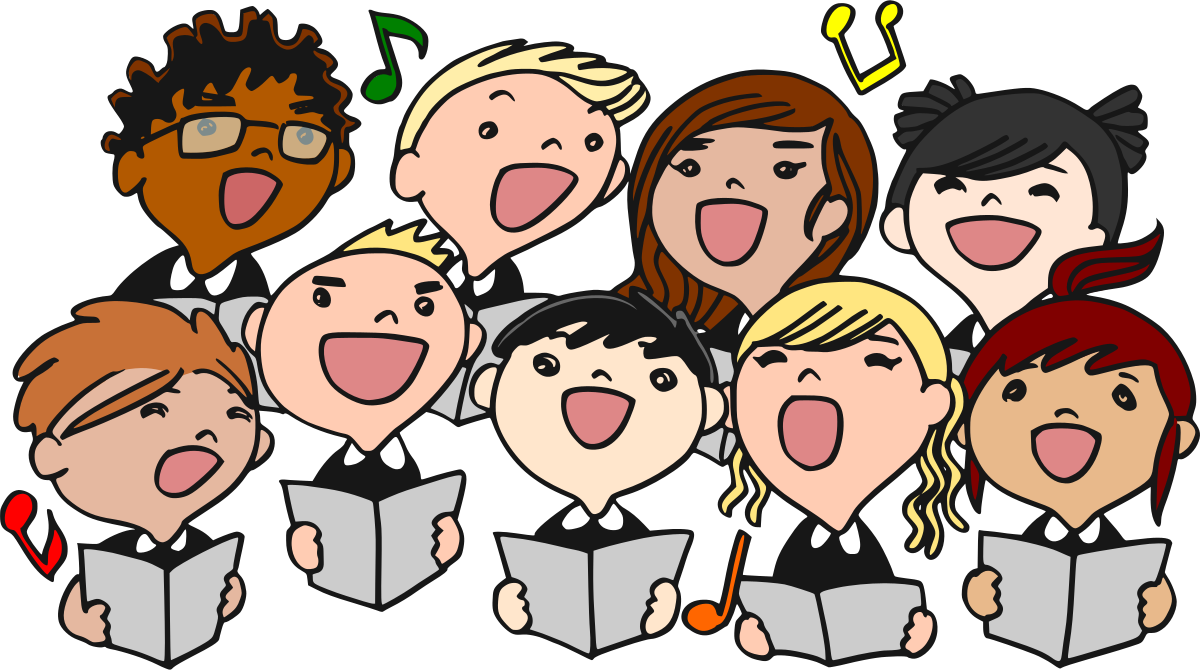 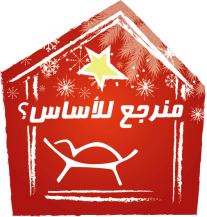 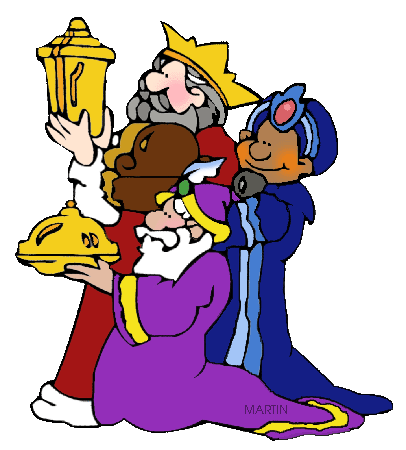 قصّة
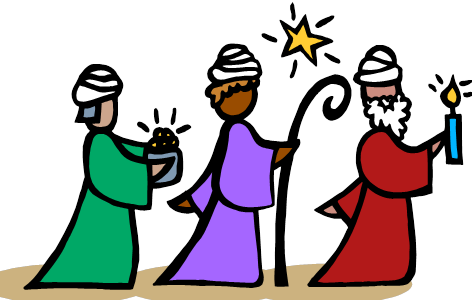 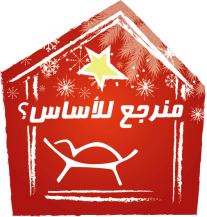 المُلك
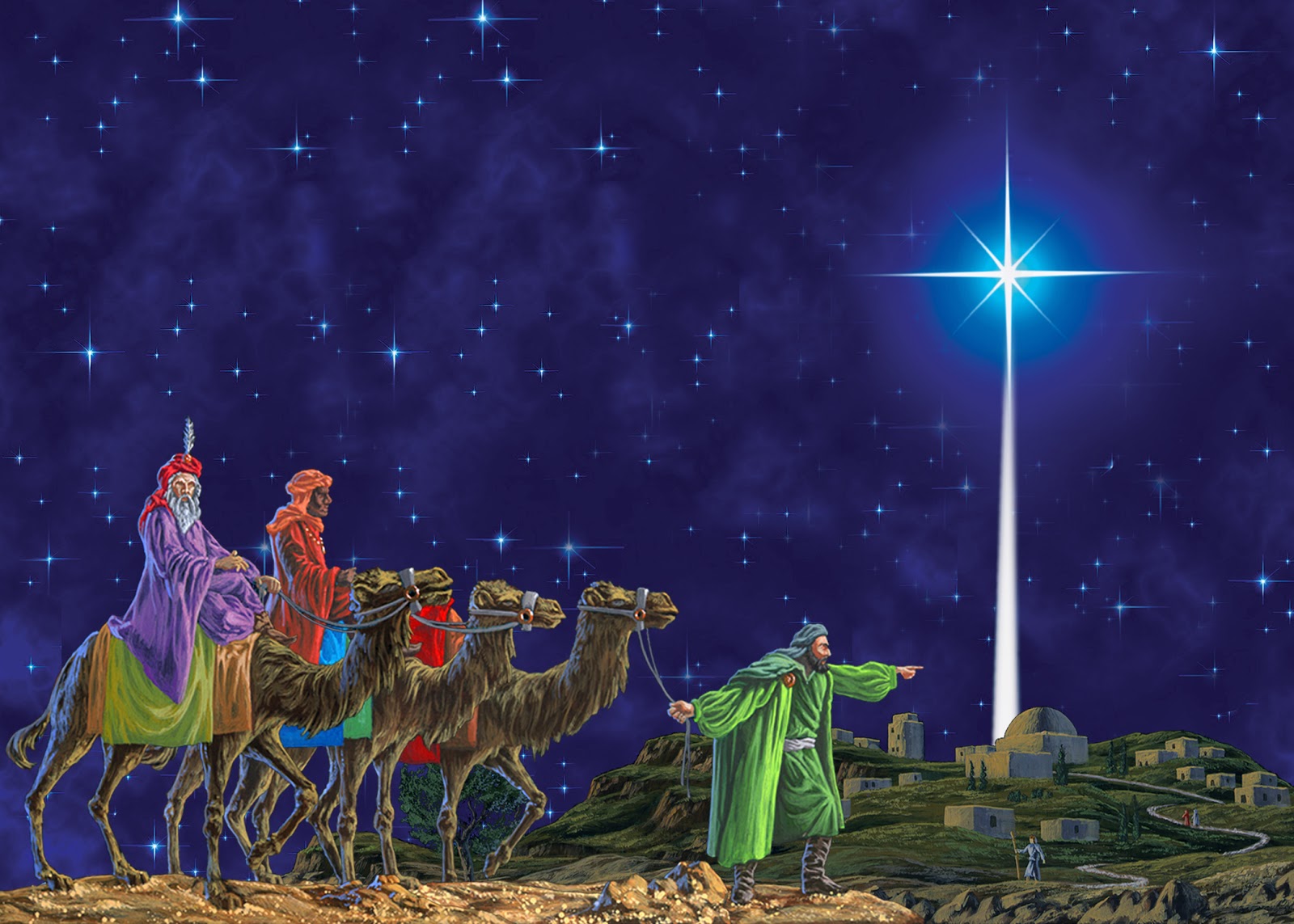 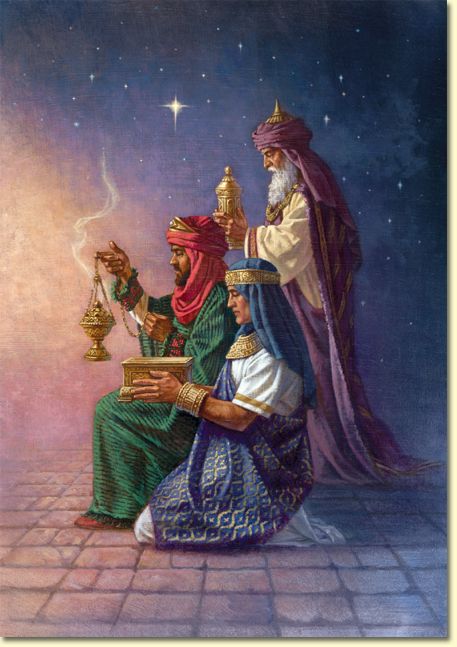 لعبة
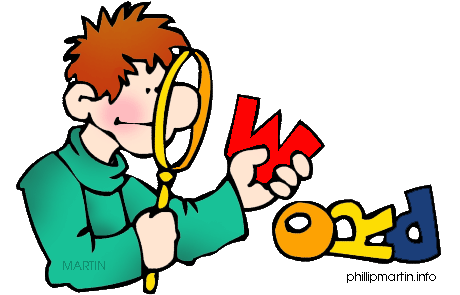 كشف كلمات الميلاد
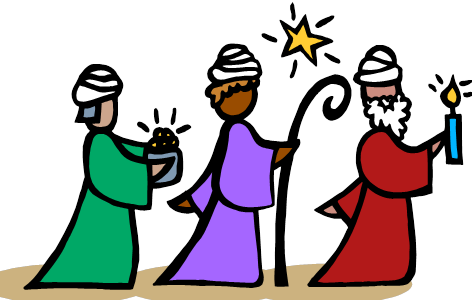 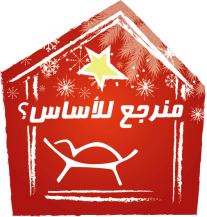 المُلك
لعبة
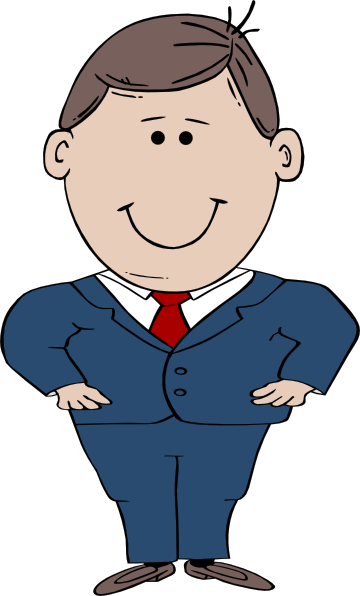 جهز حالك بحالك
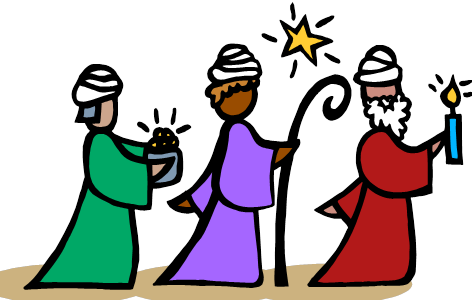 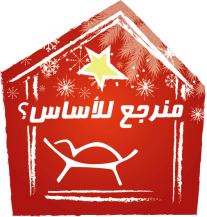 المُلك
صلاة
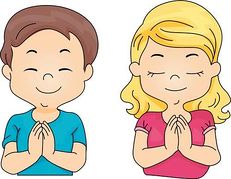 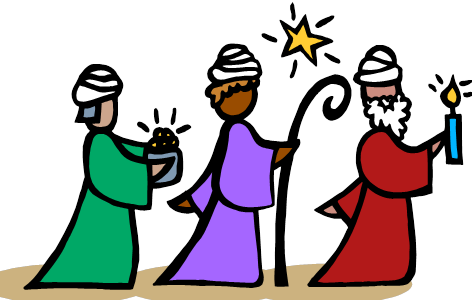 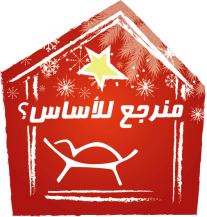 المُلك
آية من الكتاب المقدس
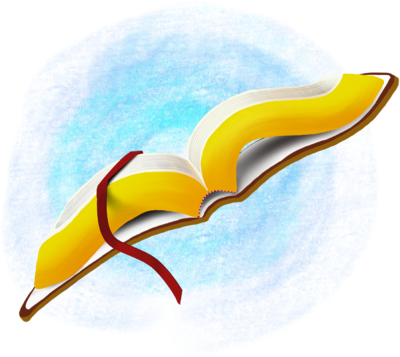 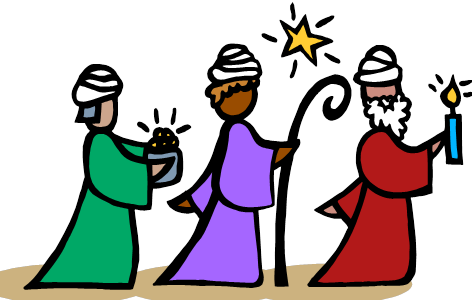 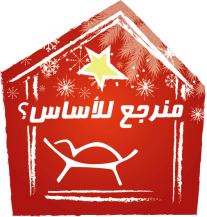 المُلك
”لأَنَّهُ يُولَدُ لَنَا وَلَدٌ وَنُعْطَى ابْنًا، وَتَكُونُ الرِّيَاسَةُ عَلَى كَتِفِهِ، وَيُدْعَى اسْمُهُ عَجِيبًا، مُشِيرًا، إِلهًا قَدِيرًا، أَبًا أَبَدِيًّا، رَئِيسَ السَّلاَمِ.“اشعياء 6:9.
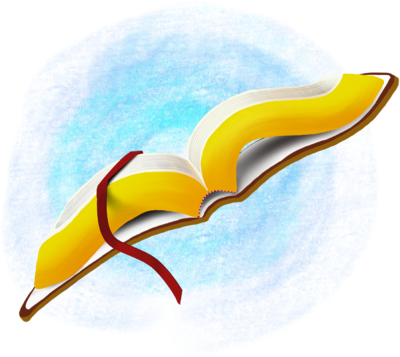 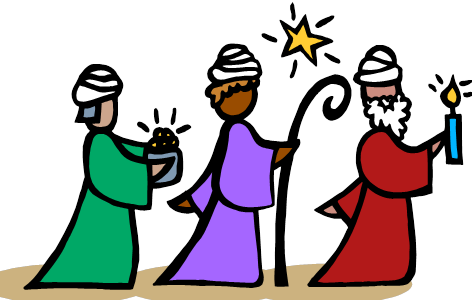 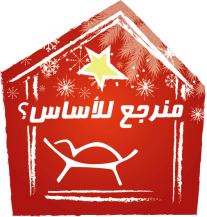 المُلك
الخدعة
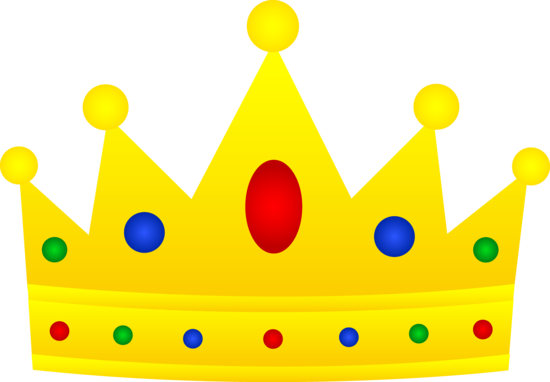 هو الملك
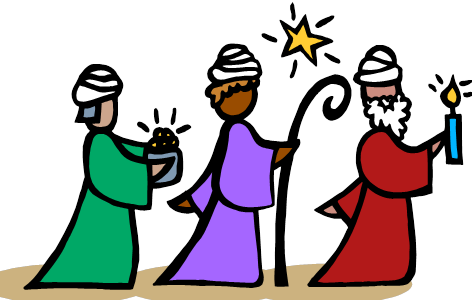 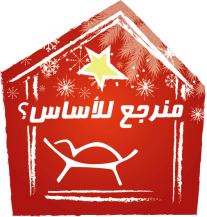 المُلك
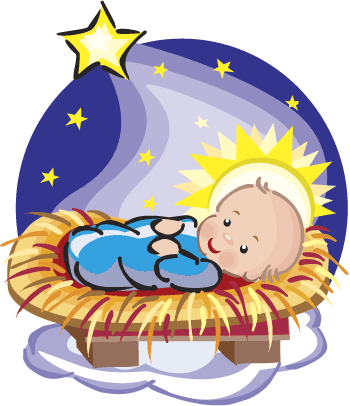 الأشغال اليدويّة
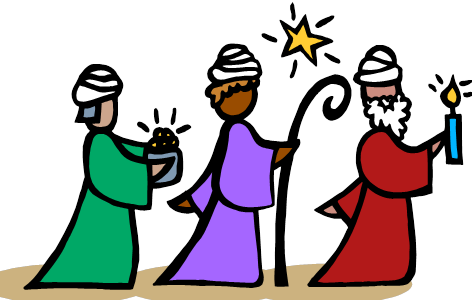 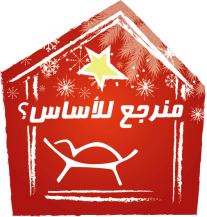 المُلك
وسيلة إيضاح
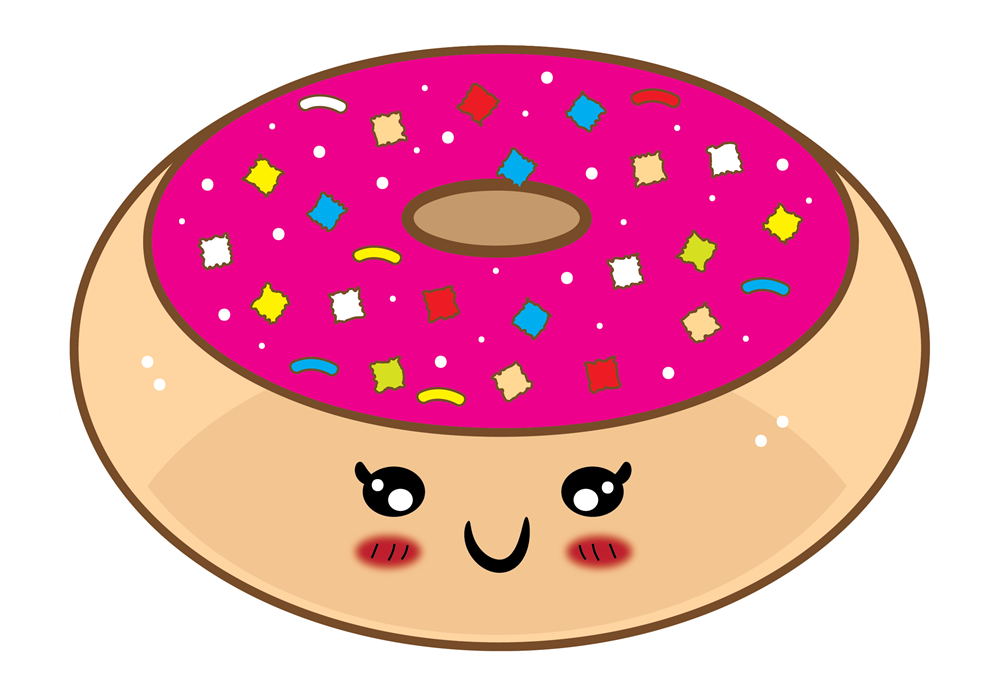 الكل له بالكامل
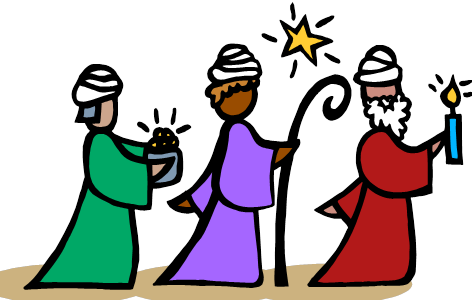 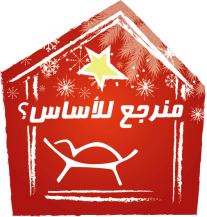 المُلك
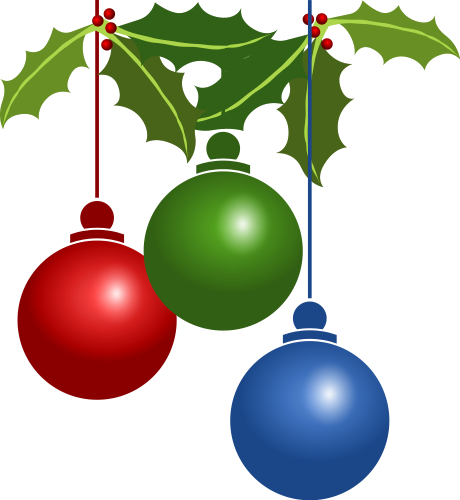 المراجعة
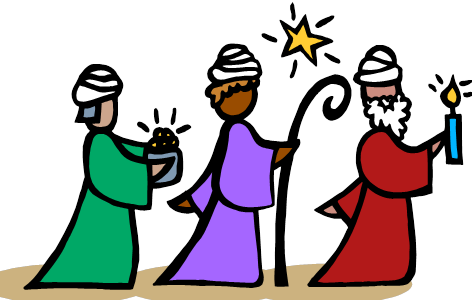 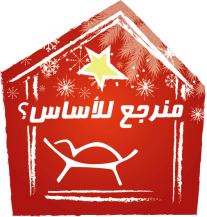 المُلك
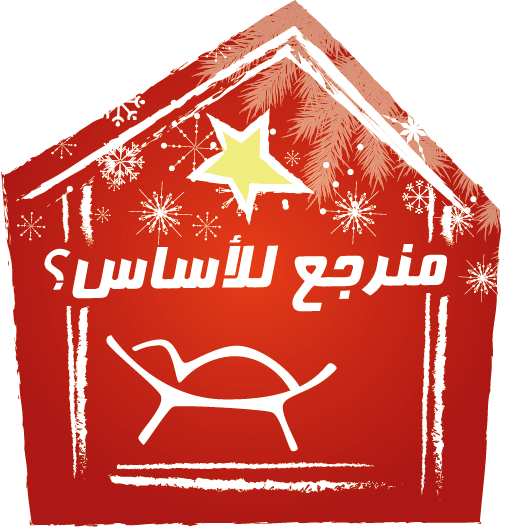